Figure 7 P-wave velocity model for the Nordvestfjord profile (AWI-90380 and AWI-94410). Contour interval is 0.1 km ...
Geophys J Int, Volume 160, Issue 2, February 2005, Pages 736–752, https://doi.org/10.1111/j.1365-246X.2005.02514.x
The content of this slide may be subject to copyright: please see the slide notes for details.
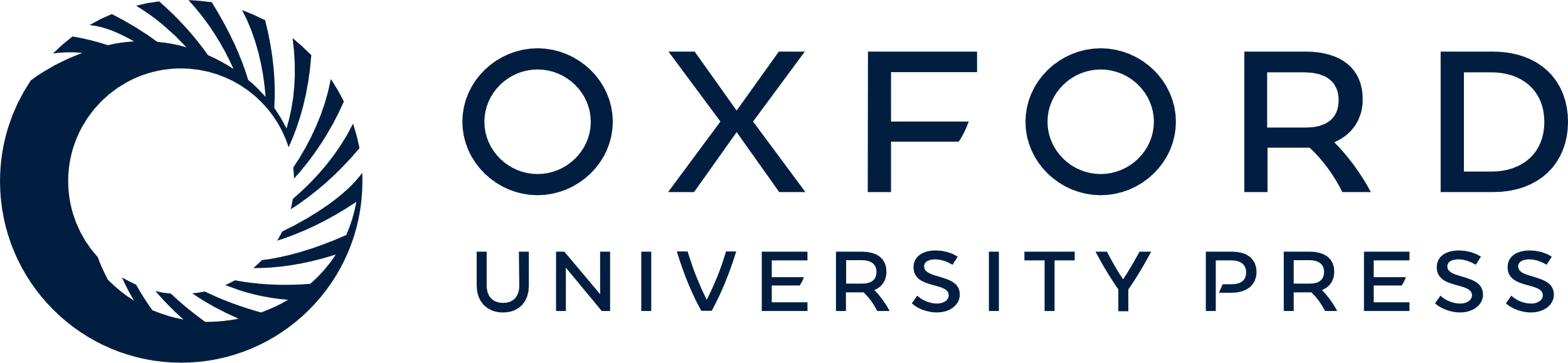 [Speaker Notes: Figure 7 P-wave velocity model for the Nordvestfjord profile (AWI-90380 and AWI-94410). Contour interval is 0.1 km s-1. Some velocity values (in km s-1) are noted. Triangles mark the locations of the receiver stations. Some stations are labelled. Bold lines represent the parts of the layer boundaries constrained by reflected waves. The vertical exaggeration is ×3.


Unless provided in the caption above, the following copyright applies to the content of this slide: © 2005 RAS]